Dzień babci i dziadka
Weronika Koślicka
 i Milena Książek
Chciałybyśmy przedstawić wam kilka autorskich wierszyków z okazji święta naszych babć i dziadków.
Dzisiaj wasze święto
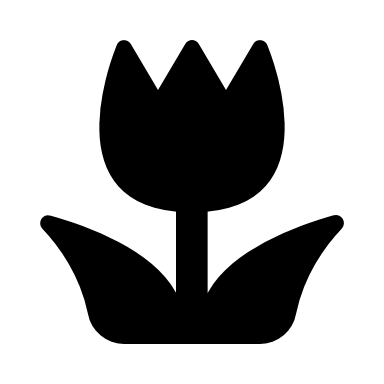 Dzisiaj wasze święto
Już lat tyle za wami, 
dlatego wierszyk
 wam opowiadamy
Gdy dzień zły mamy 
do babci się wybieramy
Bo ona zawsze pomoże,
 kiedy jest w humorze
A dziadek wciśnie łakocie
 i zrobi darmową focie
Dlatego was kochamy i rady sobie
 bez was nie damy
Babunia zawsze pomoże
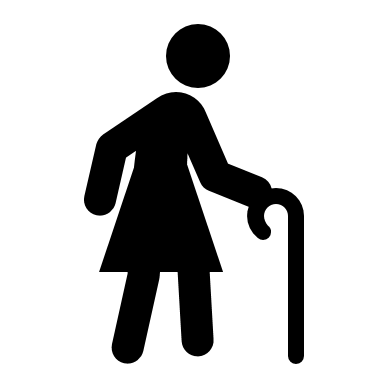 Babcia nasza ukochana,
 uśmiechnięta jest od rana,
 bo wnuczęta przyjeżdżają,
 razem w szachy z nią pograją,
 a gdy czas do domu wracać,
 kosz łakoci nam zostawia,
 i dlatego ją kochają, 
bo nie ważna jest pogoda
 babcia zawsze jest gotowa!
Dziadkowie na medal!
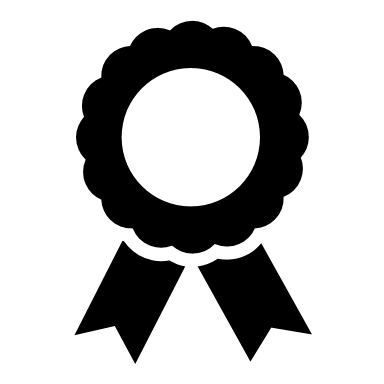 Dziadek i babcia 
nie są rodzicami
Lecz w naszym wychowaniu
 też pomagali
Więc za te wszystkie lata,
 kiedy byliśmy mali
dajmy im bukiet z tulipanami
przytul się do nich
 i szepnij szczerze:
„Kocham was teraz zawsze i 
wszędzie”.
Dziadek naszym bohaterem
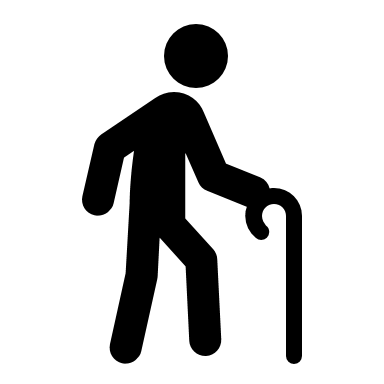 Dziadek w koszuli w kratę
trzymając złoty zegarek
zagra na fortepianie
balladę o zwierciadle
bo gdy czujesz się niekochana
on jak zawsze wszystko poukłada
za to ich kochajmy
i szczęściem obdarzajmy
bo gdy ciężki czas nastanie
w Dziadku masz zawsze 
największe wsparcie!
Dziękujemy za uwagę!
Zachęcamy do skopiowania i ewentualnie delikatnego zmienienia treści wierszyków i wysłania do naszych kochanych seniorów. Niech uśmiech pojawi się na ich twarzach!

Zdjęcia z: swietlicakorczaka.wordpress.com i nto.pl
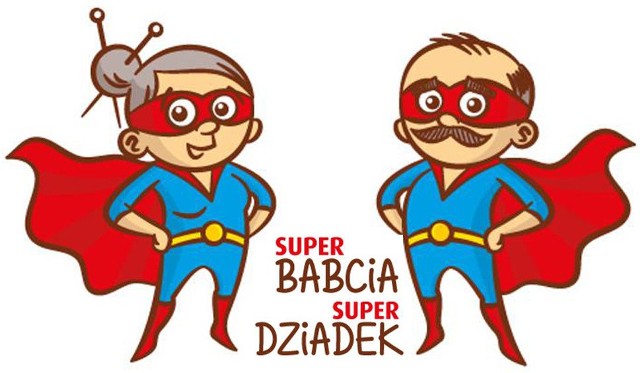